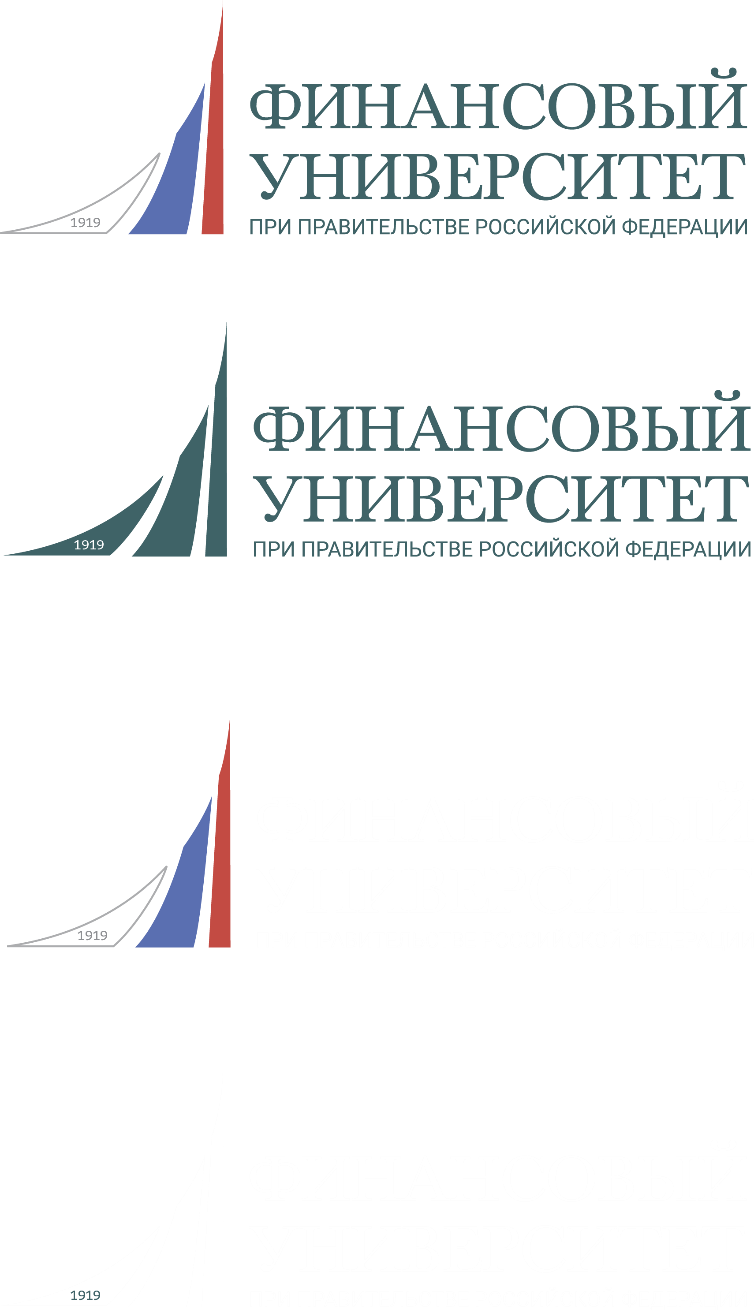 СТРАТЕГИЯ РАЗВИТИЯ ЯЗЫКОВОЙ ПОДГОТОВКИ ОБУЧАЮЩИХСЯ В ФИНУНИВЕРСИТЕТЕ
Руководитель Департамента 
языковой подготовки
к.филол.н., доцент, профессор Климова И.И.
Москва, 2019
СТРАТЕГИЧЕСКАЯ  ЦЕЛЬ 
ЯЗЫКОВОЙ ПОДГОТОВКИ
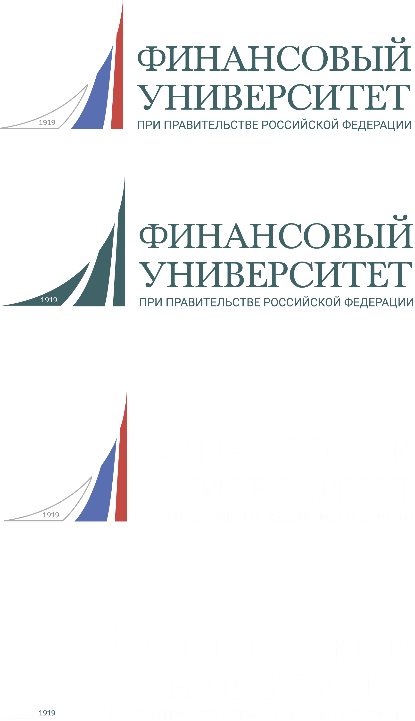 Стратегической целью языковой подготовки в Финуниверситете является создание англоязычной образовательной среды, которая способствует формированию, развитию и совершенствованию иноязычной профессиональной коммуникативной и межкультурной компетенций у обучающихся на трех уровнях высшего образования.
АНГЛОЯЗЫЧНАЯ ОБРАЗОВАТЕЛЬНАЯ СРЕДА
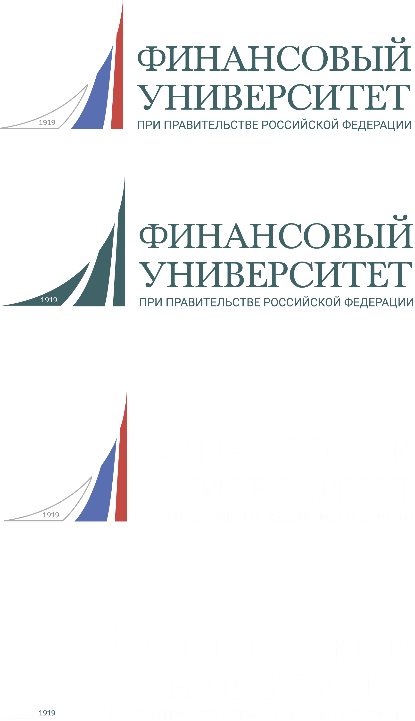 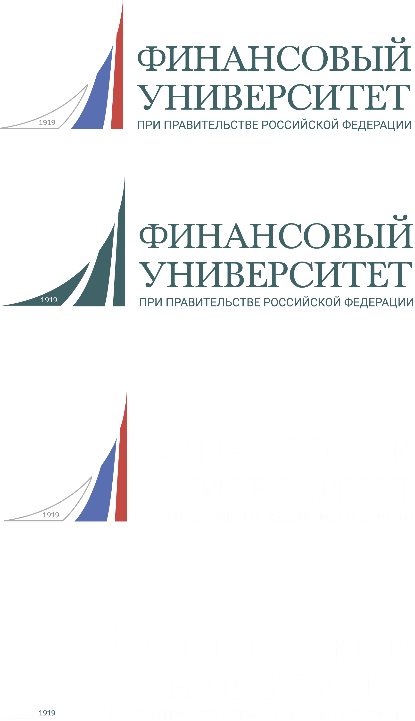 ЗАДАЧИ
модернизация и повышение конкурентоспособности образовательного процесса в области языковой подготовки в соответствии с Национальным проектом «Образование» (утвержден президиумом Совета при Президенте Российской Федерации по стратегическому развитию и национальным проектам 03.09. 2018г.)
интернационализация образовательного процесса и развитие внутренней интернационализации в соответствии с приоритетным проектом «Развитие экспортного потенциала российской системы образования» (утвержден президиумом Совета при Президенте Российской Федерации по стратегическому развитию и национальным проектам 30.05. 2017г.)
создание современной цифровой англоязычной образовательной среды, обеспечивающей высокое качество и доступность обучения английскому языку, в соответствии с приоритетным проектом в области образования «Современная цифровая образовательная среда в Российской Федерации» (утвержден Правительством Российской Федерации 25.11.2016г.)
активизация внеаудиторной работы студентов на английском языке с целью повышения мотивации изучения английского языка, а также культуры страны изучаемого языка
укрепление кадрового потенциала Департамента языковой подготовки
активизация работы по программам дополнительного образования студентов и преподавателей на английском языке
повышение уровня владения английским языком как lingua franca обучающимися и НПР департаментов и кафедр для образовательной и научной деятельности
НАПРАВЛЕНИЯ ВЫПОЛНЕНИЯ ПОСТАВЛЕННЫХ ЗАДАЧ:  ЯЗЫКОВАЯ ПОДГОТОВКА
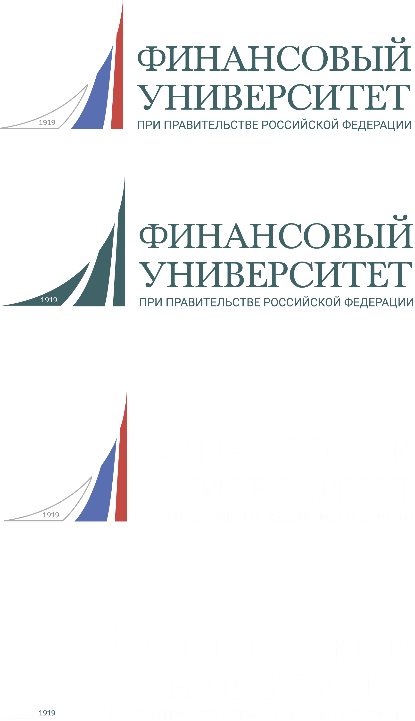 Усиление профессионально-ориентированного обучения    английскому языку на основе более эффективного сотрудничества Департамента языковой подготовки (ДЯП) с профильными департаментами:


составление терминологических глоссариев на английском языке

 отбор профессионально-ориентированной тематики текстов, презентаций, ролевых игр, кейсов

определение содержания и профессиональной лексики учебно-методических материалов ДЯП
ЯЗЫКОВАЯ ПОДГОТОВКА
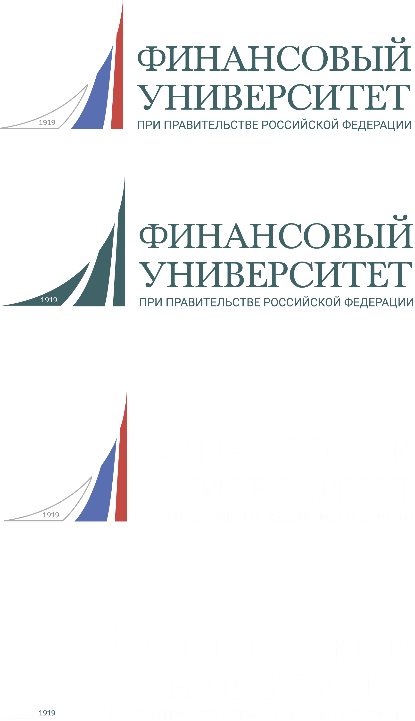 Разработка и внедрение преподавания профильных дисциплин на  билингвальной основе обучения студентов младших курсов    бакалавриата:

 использование терминов как на русском, так и на английском языке

разработка учебно-методических материалов английском языках

 Оказание консультационной поддержки ДЯП профильным департаментам и кафедрам при разработке учебно-методических материалов (по мере необходимости)

Внесение изменений в приказ о Нормах времени ППС

       Увеличение количества профильных дисциплин на английском языке на старших курсах бакалавриата, в магистратуре и аспирантуре
НОВАЯ СИСТЕМА НЕПРЕРЫВНОГО ОБУЧЕНИЯ АНГЛИЙСКОМУ ЯЗЫКУ (з.е.)
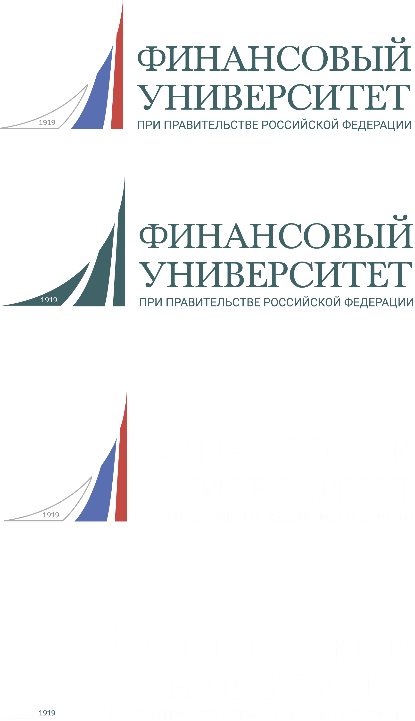 ВНУТРЕННЯЯ ИНТЕРНАЦИОНАЛИЗАЦИЯ КАК КОМПОНЕНТ  АНГЛОЯЗЫЧНОЙ ОБРАЗОВАТЕЛЬНОЙ СРЕДЫ
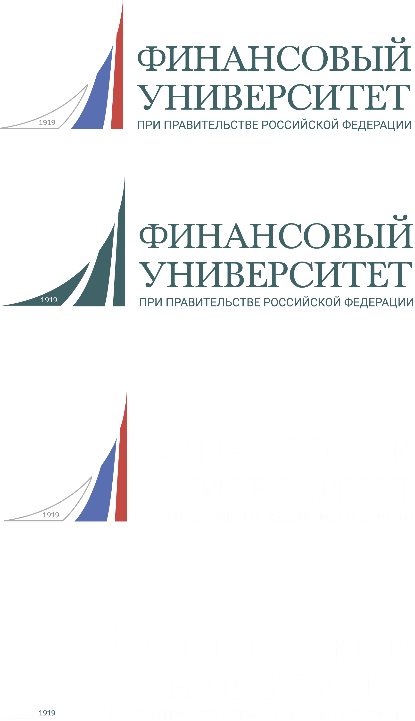 Развитие и совершенствование иноязычной коммуникативной, межкультурной и гражданской компетенций у 100% обучающихся, а не только у мобильного меньшинства студентов, которые участвуют в программах академической мобильности

Интернационализация образовательных программ:

  преподавание профильных дисциплин на английском языке

  интеграция в учебные программы международного измерения результатов образовательного процесса:

 IELTS (International English Language Testing System)

 LCCI IQ (London Chamber of Commerce and Industry International Qualifications)

Программы двойных дипломов с вузами-партнерами оффлайн/онлайн

Интернационализация кампуса 

Интернационализация внеаудиторной работы российских и иностранных студентов
ЦИФРОВЫЕ ТЕХНОЛОГИИ В ФОРМАТЕ СМЕШАННОГО ОБУЧЕНИЯ И В РАМКАХ СРС
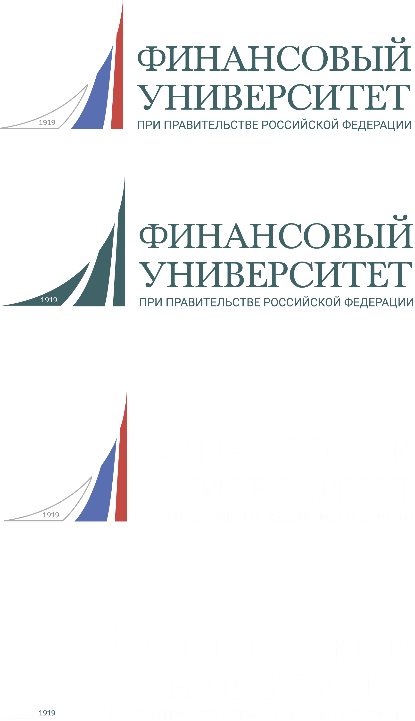 Разработка, совершенствование и активное внедрение собственных онлайн-курсов на английском языке: «Межкультурная деловая коммуникация», «Академическое письмо», «Основы публичной коммуникации»

 Использование онлайн-курсов других университетов в рамках каждой дисциплины департамента 

 Применение интеллектуальных технологий обучения иностранному языку в открытой информационной образовательной среде

ресурсы TED (Technology Entertainment Design) 


 Использование образовательного потенциала бесплатных мобильных приложений типа Quizlet и Kahoot в формате интерактивных игр

Использование You Tube – каналов  для самостоятельного совершенствования лексики, грамматики и т.д.

Внесение онлайн-курсов, интернет-ресурсов и мобильных приложений в РПД департамента
ДОПОЛНИТЕЛЬНОЕ ОБРАЗОВАНИЕ
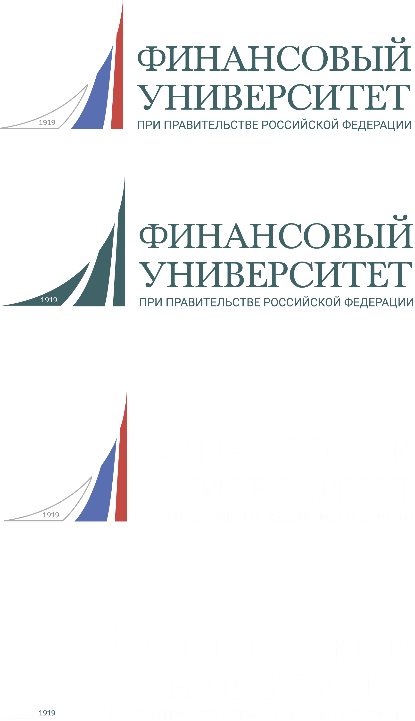 Дальнейшее развитие и расширение перечня наиболее востребованных программ обучения иностранным языкам, направленных на развитие и совершенствование языковой подготовки студентов и преподавателей

программа «Переводчик в сфере профессиональной коммуникации»

программы подготовки к сдаче международных экзаменов (IELTS, кембриджские экзамены, LCCI IQ и др.)

программы обучения, направленные на повышение уровня владения первым иностранным языком и овладение вторым (третьим) языками

Разработка и внедрение программы профессиональной переподготовки «Иностранный язык и межкультурная коммуникация», дающей право на выполнение нового вида профессиональной деятельности

Разработка и внедрение краткосрочных программ повышения квалификации на английском языке, например, «Иностранный язык для банковских служащих», «Иностранный язык для юристов» и т.д.
НИРС И ВНЕАУДИТОРНАЯ РАБОТА СТУДЕНТОВ
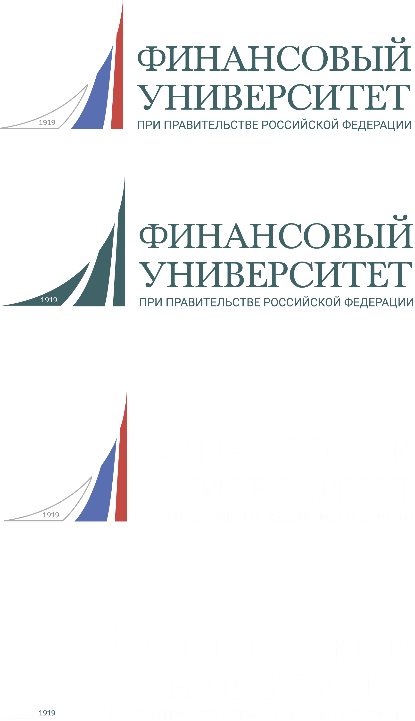 Расширение практики консультирования обучающихся преподавателями ДЯП  при подготовке к различным видам НИРС и внеаудиторной работы

научные доклады на английском языке для выступления на международных научно-практических конференциях  с их последующей публикацией в журналах РИНЦ, ВАК, Scopus, Web of Science

межвузовские конкурсы кейсов, презентаций, переводов на иностранный язык с целью повышения конкурентоспособности студентов Финуниверситета

недели иностранного языка, творческие конкурсы, дискуссионный клуб на иностранном языке с участием иностранных студентов 

Расширение практики вовлечения студентов в работу научных кружков для обсуждения и реализации задач и проектов на иностранном языке - совместно с партнерами по образовательной программе
УКРЕПЛЕНИЕ КАДРОВОГО ПОТЕНЦИАЛА ДЯП
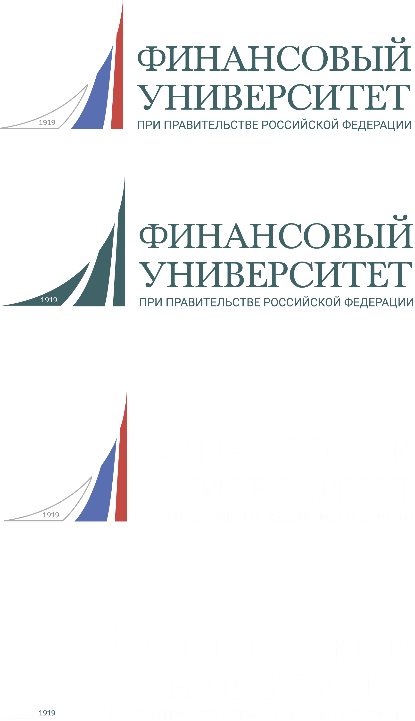 Повышение требований к квалификации преподавателя при приеме на работу в Финансовый университет
 
предпочтение кандидатам, имеющим международные сертификаты: TKT, CELTA, DELTA, IELTS, BEC и др. 

Стимулирование дополнительными баллами ППС ДЯП  получение международных профессиональных сертификатов при распределении фонда ежемесячной надбавки за персональный вклад в учебный процесс и научную деятельность

Расширение программы «Приглашенный профессор» как основы для подбора кандидатов для работы в штат департамента

Расширение практики ежегодных зарубежных языковых стажировок ППС ДЯП в ведущих университетах мира: 15 преподавателей английского языка, 2 преподавателя «малых языков» ежегодно
 
Продолжение работы по совершенствованию методики преподавания иностранного языка в неязыковом вузе
учебно-методические семинары 
наставничество
коучинг 
массовые открытые онлайн-курсы (МООК)
РАЗВИТИЕ ЯЗЫКОВОЙ ПОДГОТОВКИ НПР
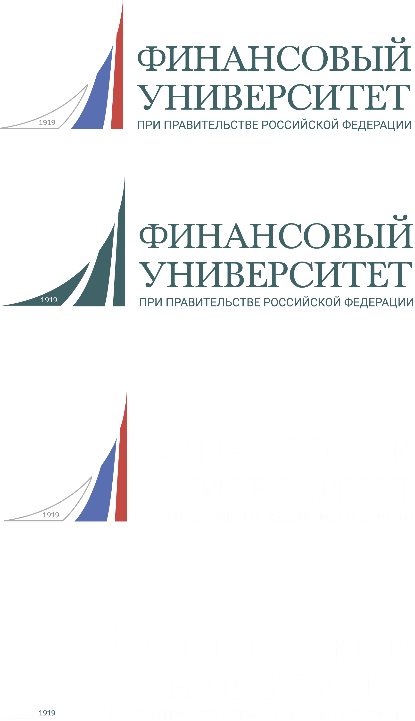 Продвижение двухгодичной программы повышения квалификации «Методология и методика преподавания учебных дисциплин на английском языке» 

корректировка критериев отбора потенциальных слушателей программы

 актуализация программы в соответствии с изменениями на глобальном рынке труда и новым содержанием учебных планов

Эффективное применение МООК, мобильных приложений и компьютерных обучающих программ с целью самостоятельного повышения уровня владения английским языком НПР Финуниверситета

Активное участие НПР выпускающих департаментов и кафедр в международных программах академической мобильности, международных стажировках и конференциях, зарубежной публикационной деятельности

Создание клуба для преподавателей-любителей английского языка
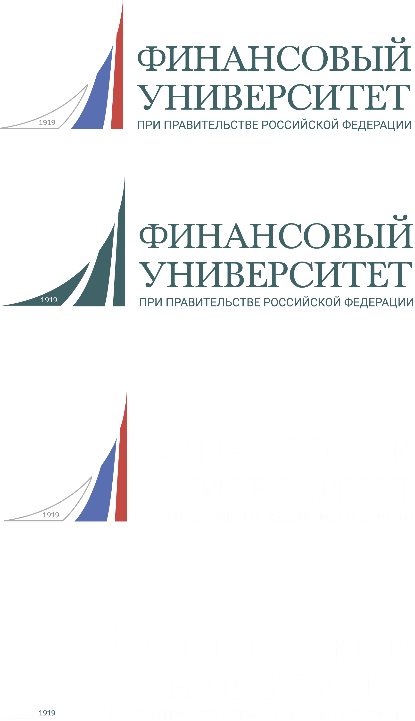 ВЫВОДЫ
Реализация данной стратегии решает задачи, поставленные перед Финуниверситетом 

в национальном проекте «Образование»: 5% преподавателей вуза должны вести дисциплины на английском языке 
в приоритетном проекте «Развитие экспортного потенциала российской системы образования»: интернационализация образовательного процесса
в приоритетном проекте «Современная цифровая образовательная среда в Российской Федерации»: создание и развитие цифровой англоязычной образовательной среды
 
 Создает благоприятные условия для привлечения ведущих зарубежных преподавателей в штатный состав Финуниверситета.

 Успешно реализовывает программу «Приглашенный профессор»

Способствует вхождению в международные рейтинги вузов (QS, THE)

 Повышает  конкурентоспособность выпускников Финуниверситета на международном уровне 

 Обеспечивает экономику страны глобально конкурентоспособными и адаптивными профессионалами

 Дает возможность получения альтернативного источника дохода от экспорта образовательных услуг
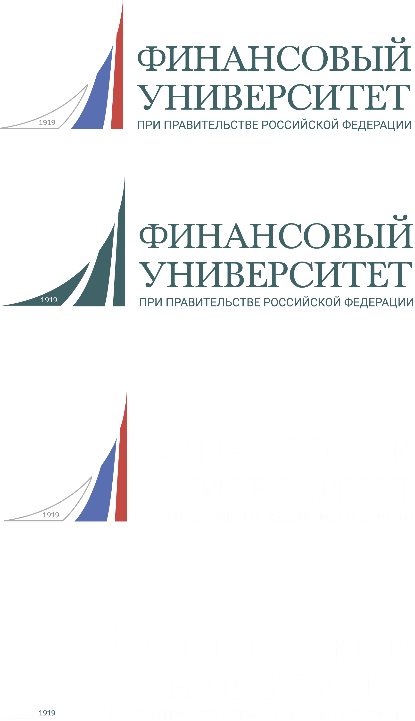 СПАСИБО ЗА ВНИМАНИЕ!

IIKLIMOVA@FA.RU